Programme régional de la forêtet du bois de la Guadeloupe (PRFB)GT6 -  « Structurer la forêt privée »Jeudi 16 novembre 2017
Présentation de l’équipe projet-rédaction PRFB
Manuel GERARD : consultant en agro-environnement
Consultant en Guadeloupe depuis le 1er/01/2010
Spécialisé en :
animation de réseaux
conduite de projets
études diverses
montage de dossiers de financement
etc.
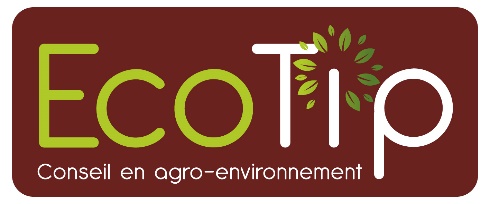 Xavier VIRGINIE : consultant forestier
Consultant depuis 2010
Spécialisé en :
animation de la filière forêt-bois en Guadeloupe
multiples travaux en lien avec la forêt et le bois : études techniques et pratiques /  reboisement, agroforesterie, diagnostic forestier, etc.
[Speaker Notes: Ces enjeux s’inscrivent dans le cadre des mesures du CIOM]
Programme Régional de la Forêt et du Bois (PRFB)
Méthodologie d’élaboration
Principes :
accent mis sur la concertation, la consultation et la co-construction avec les membres de la CRFB :
que chacun participe et apporte son point de vue à la réflexion collective
nos documents synthétiseront vos attentes et vos souhaits
élaborer un document pratique et accessible
coordination avec le prestataire réalisant l’EES

Contenu :
synthèse bibliographique
ensemble des compte-rendus de réunions
rapport final :
une partie rédaction (1 page maxi par chapitre)
des annexes : expertises spécifiques, cartes, tableaux, etc.
des "fiches-actions "
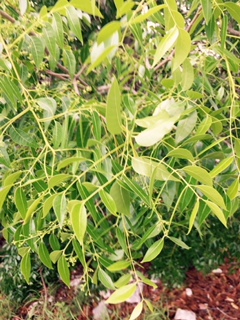 [Speaker Notes: Ces enjeux s’inscrivent dans le cadre des mesures du CIOM]
Programme Régional de la Forêt et du Bois (PRFB)
Contenu d’une fiche action
Au minimum :
thématique abordée
acteurs concernés et leur rôle pressenti (pilote, etc.)
description de l’action à mettre en œuvre
moyens à mobiliser (financements, formations, emplois, etc.)
planning de mise en œuvre
évaluation des financements nécessaires et mobilisables
+ schémas, photos, graphiques
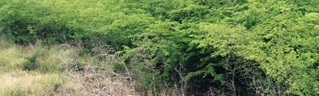 [Speaker Notes: Ces enjeux s’inscrivent dans le cadre des mesures du CIOM]
Programme Régional de la Forêt et du Bois (PRFB)
Calendrier : début le 15/09/2017 – fin le 15/03/2018
[Speaker Notes: Ces enjeux s’inscrivent dans le cadre des mesures du CIOM]
Méthodologie de travail
Groupes de travail
Groupes de travail:
Axe 1 Protéger les forêts
GT1 « Défrichement »
GT2 «  Biodiversité »

Axe 2 « Développer et organiser des filières de valorisation »
GT3 « Filière(s) de valorisation
GT3 « Agroforesterie »

Axe 3: Gérer durablement
GT5 « Multifonctionnalité de la forêt »
GT6 « Structurer la forêt privée »
[Speaker Notes: Ces enjeux s’inscrivent dans le cadre des mesures du CIOM]
Méthodologie de travail
Groupes de travail
Organisation :
2 réunions de 2h pour aboutir à une ou plusieurs fiches actions
Des comptes-rendus mis sur l’espace collaboratif et des échanges possibles
Des entretiens, rendez-vous individuels si nécessaires
Règles de fonctionnement :
« jouer le jeu de l’animation »
que chacun puisse s’exprimer et émettre son avis
respect de l’avis des autres
Objectif : chaque groupe doit émettre une proposition issue d’un consensus et qui fera l’objet d’une fiche action
[Speaker Notes: Ces enjeux s’inscrivent dans le cadre des mesures du CIOM]
Méthodologie : partage de l’information
Un lien dédié accessible à tous
Adresse du site : coatis.rita-dom.fr
Espace collaboratif : 971-Programme Régional de la Forêt et du Bois
Pour y accéder :
S’inscrire dans l’annuaire
Je vous inscris dans l’espace collaboratif
Objectifs :
Consultation des documents disponibles :
Documents réglementaires, etc.
Compte-rendus de réunion (COPIL, Groupe de travail, etc.)
Fiches actions
Travaux intermédiaires
Préparation de réunions – groupes de travail :
Documents de travail
Etc.
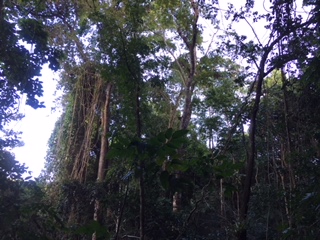 [Speaker Notes: Ces enjeux s’inscrivent dans le cadre des mesures du CIOM]
GT6 Structurer la forêt privée : positionnement et objectifs
AXE STRATEGIQUE 3: Gérer durablement
Groupe de travail « Structurer la forêt privée » :
Comment mobiliser les propriétaires forestiers autour d’objectifs communs et faire connaître leurs attentes ?

Composition CR, CD, DAAF, ONF, Syndicat des propriétaires forestiers privés, Association des maires, SYAPROVAG, Chambre d’agricultures, fédération des chasseurs, chambre d’agriculture, SÄPCAF

Objectifs du jour :
Évoquer les points essentiels liés aux thèmes du jour
Ressortir quelques thèmes prioritaires
Réfléchir pour la prochaine réunion à leur hiérarchisation et à leur contenu
[Speaker Notes: Ces enjeux s’inscrivent dans le cadre des mesures du CIOM]
GT6 Structurer la forêt privée : état de lieux
Les caractéristiques de la forêt privée
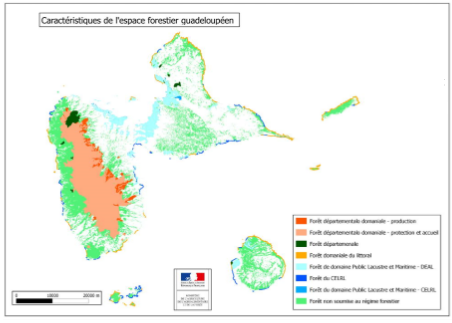 Enjeux multiples: biodiversité, agroforesterie,...
Superficie: environ 38 688ha
Composition: typologies forestière s dominante
forêt semi-décidue (49 %), forêt xérophile
forêt ombrophile (26%); forêt hygrophile
forêt sempervirente saisonnière (16%), forêt mésophile

Structure de la propriété forestière
Morcellement important
Obligation d’un plan simple de gestion: 8 985ha
Indivision et copropriétés (cas de litiges)
[Speaker Notes: Ces enjeux s’inscrivent dans le cadre des mesures du CIOM]
GT6 Structurer la forêt privée : état de lieux
Outils de gestion durable
Code Forestier: en référence aux articles R 312-1 à 21
Réalisation d’un plan simple de gestion: caractère obligatoire
Parcelle forestière d’un seul tenant supérieur à 25ha
Ensemble de parcelles forestière d’une surface égale ou supérieure à 25ha (même propriétaire)
Parcelle forestière comprise en 10-25 ha: propriétaire souhaitant bénéficier d’aides publiques

Autres outils de gestion durable: Forêts de 10ha
Adhésion à un code de bonnes pratiques sylvicoles (CBPS)
Règlement type de gestion (RTG)

Opérationnels: 2 propriétaires disposent d’un PSG
GT6 Structurer la forêt privée : état de lieux
Accompagnements et instruments de valorisation
Syndicat des propriétaires forestiers privées
Aides à l’investissement: PDRG Mesure 8.6 investissements forestier
Accompagnement et conseils: PDRG Mesure 2-Lot 15 conseils forestiers
Dispositifs fiscaux
Exonération de la taxe sur le foncier non bâti: exonération trentenaire
Loi Sérot-Monichon: Exonération de droits de mutation et exonération d’ISF 
Loi TEPA: Réduction d’ISF
Loi DEFI: réduction d’impôt sur le revenu pour l’achat d’une parcelle forestière. Outil de lutte contre le morcellement
	Ces procédures ne sont pas mises en place.
GT6  Structurer la forêt privée : Problématique
Comment mobiliser les propriétaires forestiers autour d’objectifs communs et faire connaître leurs attentes ?
[Speaker Notes: Ces enjeux s’inscrivent dans le cadre des mesures du CIOM]
A bientôtManuel GERARD – EcoTip :manuelgerard2@gmail.com0690 34 30 82Xavier VIRGINIE :xavier.vge@wanadoo.fr0690 21 43 25
[Speaker Notes: Ces enjeux s’inscrivent dans le cadre des mesures du CIOM]